Enforcing incompressibility for SPH-based Fluids
12/03/2014
Tetsuya Takahashi
COMP 768 Class Presentation
1
[Speaker Notes: Hello, everyone.
  I am Tetsuya Takahashi.
  I am going to talk about SPH, and how to enforce fluid incompressibility for SPH-based fluids.
  SPH is an acronym of Smoothed Particle Hydrodynamics.]
Outline
SPH (Smoothed Particle Hydrodynamics)
What is SPH?
How SPH works?
What we can do using SPH
SPH-based fluid simulation
How to use SPH for the NS equations
Enforcing incompressibility for SPH-based fluids
Weakly Compressible SPH (WCSPH)
Predictive-Corrective Incompressible SPH (PCISPH)
2
[Speaker Notes: This is the outline of the talk.
  I first explain what is SPH, How SPH works, and What we can do using SPH.
  Next, I will explain how we simulate fluids using SPH by solving the Navier-Stokes (NS) equations
  In the last, I will explain one of the important topic in SPH fluid simulation, how to enforce fluid incompressibility.
  Specifically, I will explain WCSPH and PCISPH.]
Outline
SPH (Smoothed Particle Hydrodynamics)
What is SPH?
How SPH works?
What we can do using SPH
SPH-based fluid simulation
How to use SPH for the NS equations
Enforcing incompressibility for SPH-based fluids
Weakly Compressible SPH (WCSPH)
Predictive-Corrective Incompressible SPH (PCISPH)
3
[Speaker Notes: Now, I start explaining about SPH.]
SPH (Smoothed Particle Hydrodynamics)
SPH
Lagrangian method for simulating fluid flow
Developed by Lucy (1977), and Gingold and Monaghan (1977) for astrophysics
Discretizes fluid volumes with a set of particles
Lagrangian method (SPH)
Eulerian method
4
[Speaker Notes: SPH is one of the Lagrangian methods for simulating fluid flow.
  This method was originally developed by Lucy, and Gingold and Monaghan in 1977, independently, for astrophysics.
  Lagrangian method including SPH, discretizes fluid volumes with a set of particles, as illustrated on the left,
  and compute physical quantities at each particle.
  Unlike the Lagrangian method, Eulerian methods discretize a simulation domain,
  and compute physical quantities at each grid points.
  In short, Lagrangian methods discretize materials while Eulerian method discretize space.]
Interpolation with SPH
5
[Speaker Notes: To simulate fluid flow, first, we need to estimate physical quantities in space.
  To estimate physical quantities, we compute contributions from neighboring particles using this SPH formulation.
  This equation means that quantity at particle i is estimated by quantities of neighboring particles, which are weighted by j’s volume and smoothing kernel.
  By the way, computational points are not limited to the position of particles. In other words, we can compute physical quantity at any points in space, as long as there are some neighboring particles.]
Kernel Functions
http://www.nuigalway.ie/engineering-informatics/mechanical-engineering/research/mesh-freecomputationalfluiddynamics/
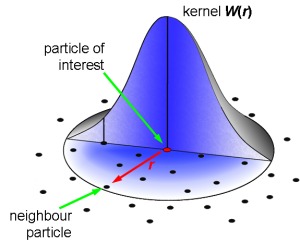 6
[Speaker Notes: There are some conditions that smoothing kernels must satisfy.
  First, compact support.
  When the distance of two particles is larger than a kernel radius, value of the kernel must be zero.
  As blue particles on the left figure do not contribute to the yellow particle.
  Second, symmetry.
  Kernel values should be symmetry, not to cause biased particle contributions.
  Third, non-negativity.
  Kernel values must be positive or zero to handle contributions of particle quantities.
  The shape of a representative kernel is shown on the right.
  This center coincides with the yellow particle.
  If the distance of the yellow particle and a green particle is small, the green particle’s contribution is high, and otherwise it’s small.]
Spatial Derivatives
We can obtain spatial derivatives of quantities by just using spatial derivatives of kernels
We can estimate (compute or interpolate) physical quantities and their derivatives with the SPH formulations
7
[Speaker Notes: One of the important fact is that we can obtain spatial derivatives of quantities by just using spatial derivatives of kernels.
  As shown here, nabla operators are moved to kernels, and we get derivatives of quantities.
  In summary, using the SPH formulations, we can estimate, or compute, or interpolate physical quantities and their derivatives.]
Outline
SPH (Smoothed Particle Hydrodynamics)
What is SPH?
How SPH works?
What we can do using SPH
SPH-based fluid simulation
How to use SPH for the NS equations
Enforcing incompressibility for SPH-based fluids
Weakly Compressible SPH (WCSPH)
Predictive-Corrective Incompressible SPH (PCISPH)
8
[Speaker Notes: Next, I will explain how to simulate fluids, by solving the Navier-Stokes equations with SPH.]
Governing Equations for SPH-based fluid
viscosity term
Pressure term
External force term
9
[Speaker Notes: Now, I start explaining what is SPH.]
Density & Pressure & Pressure Force
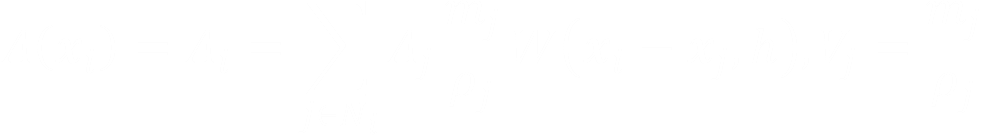 10
[Speaker Notes: Now, I start explaining what is SPH.]
Viscosity & External Forces
11
[Speaker Notes: Now, I start explaining what is SPH.]
SPH Algorithm
Algorithm
Find neighbor particles
Compute particle densities & pressures
Compute forces
Integrate particle velocities & positions

Reference
“Particle-Based Fluid Simulation for Interactive Applications,” Muller et al., SCA2003.
12
[Speaker Notes: Now, I start explaining what is SPH.]
Outline
SPH (Smoothed Particle Hydrodynamics)
What is SPH?
How SPH works?
What we can do using SPH
SPH-based fluid simulation
How to use SPH for the NS equations
Enforcing incompressibility for SPH-based fluids
Weakly Compressible SPH (WCSPH)
Predictive-Corrective Incompressible SPH (PCISPH)
13
[Speaker Notes: Next, I will explain how to simulate fluids, by solving the Navier-Stokes equations with SPH.]
Fluid Incompressibility
14
[Speaker Notes: Now, I start explaining what is SPH.]
Weakly Compressible SPH (WCSPH)
15
[Speaker Notes: Now, I start explaining what is SPH.]
Predictive-Corrective Incompressible SPH (PCISPH)
PCISPH
Predicts density errors and corrects the errors to enforce fluid incompressibility
Splits operators and separately integrates terms in the Navier-Stokes equations
Operator splitting
16
[Speaker Notes: Now, I start explaining what is SPH.]
Density Correction in PCISPH
Density correction
Predict velocities and positions
Predict densities, compute density errors, and update pressures
Compute pressure forces
Iteration
3
2
1
Velocity and position are computed without taking pressure into account
Estimate densities & density errors and update pressures
Compute pressure forces
17
[Speaker Notes: Now, I start explaining what is SPH.]
PCISPH
Advantages of PCISPH over WCSPH
Larger time steps (e.g., 151x)
Computational efficiency (up to 55x)
User specified compression

Reference
“Predictive-Corrective Incompressible SPH,” Solenthaler and Pajarola, SIGGRAPH2009.
18
[Speaker Notes: Now, I start explaining what is SPH.]
Particle-based Fluid Solvers
SPH
WCSPH
PCISPH
LPSPH (Local Poisson SPH)
Solves locally defined Poisson equations
Constraint fluids
Moves particles with density constraints
ISPH (Incompressible SPH)
Solves globally defined Poisson equations
IISPH (Implicit Incompressible SPH)
Uses semi-implicit integration including pressure forces
PBF (Position-based fluids)
Solves density constraints with positional corrections
MPS (Moving Particle Semi-implicit)
Uses different spatial derivatives
19
[Speaker Notes: Now, I start explaining what is SPH.]
Summary
SPH is a Lagrangian method and discretizes materials.
SPH can be used to estimate physical quantities in arbitrary positions
SPH can discretize and solve the Navier-Stokes equations with a set of particles to simulate fluid flows
Appropriate pressures and pressure forces obtained by Tait equation or the predictive-corrective scheme can enforce fluid incompressibility
20
[Speaker Notes: Now, I start explaining what is SPH.]
Thank you for your attention!
21
[Speaker Notes: Thank you for your attention.]
22